Complications of Sinusitis
Three main categories
Orbital (60-75%) 
Intracranial (15-20%) 
Bony (5-10%) 
Radiography 
Computed tomography (CT) best for orbit 
Magnetic resonance imaging (MRI) best for intracranium
Orbital
Most commonly involved complication site 
Proximity to ethmoid sinuses 
Periorbita/orbital septum is the only soft-tissue barrier 
Valveless superior and inferior ophthalmic veins
Direct extension through lamina papyracea 
Impaired venous drainage from thrombophlebitis 
Progression within 2 days 
Children more susceptible 
< 7 years – isolated orbital (subperiosteal abscess) 
> 7 years – orbital and intracranial complications
Orbital Complications
Chandler Criteria 
Preseptal cellulitis 
Orbital cellulitis 
Subperiosteal abscess 
Orbital abscess 
Cavernous sinus thrombosis
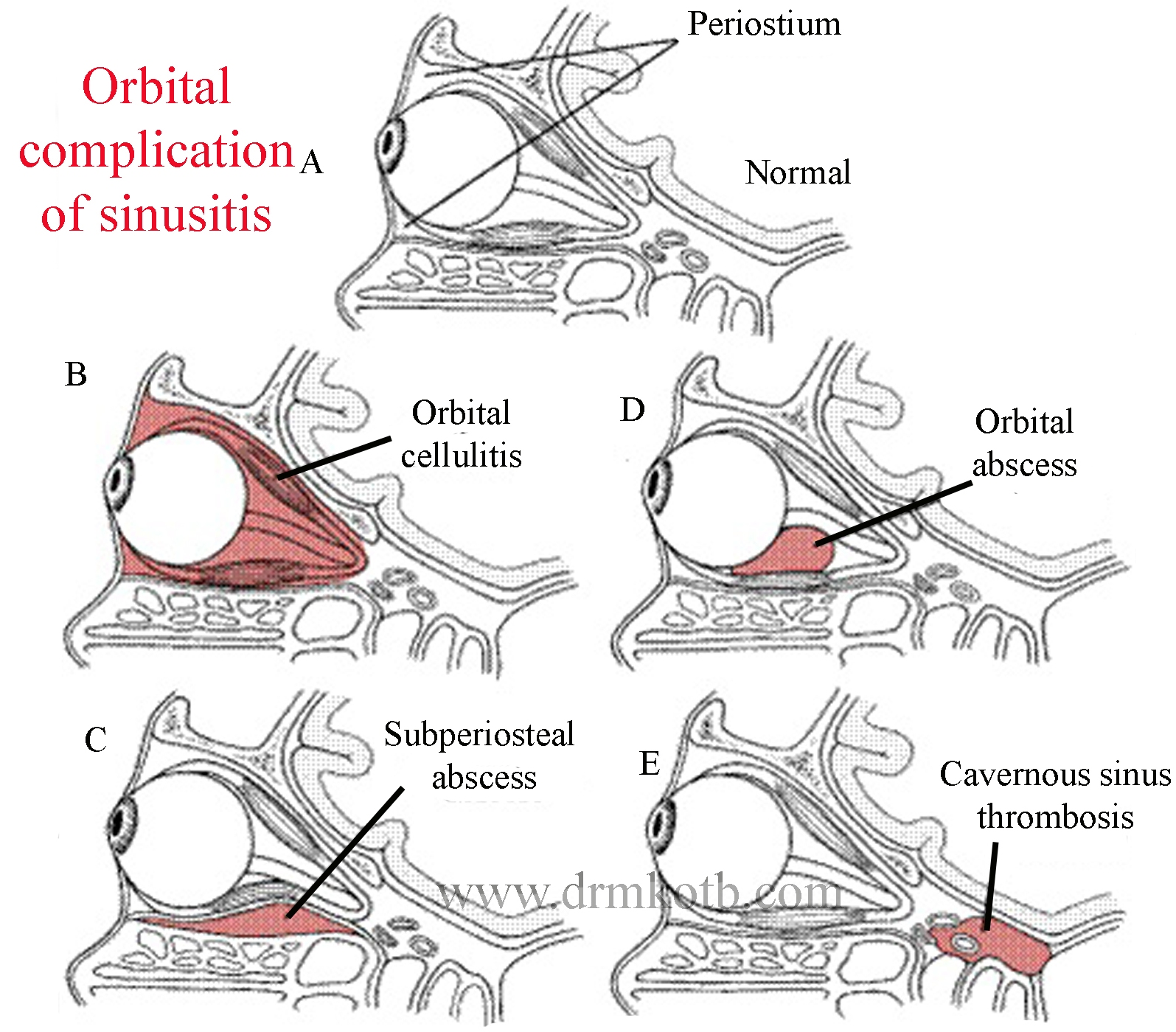 Preseptal cellulitis
Symptomatology 
Eyelid edema and erythema 
Extraocular movement intact 
Normal vision 
May have eyelid abscess 
CT reveals diffuse thickening of lid and conjunctiva
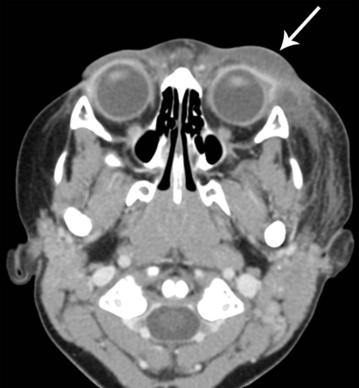 Treatment
Medical therapy typically sufficient 
Intravenous antibiotics 
Head of bed elevation 
Warm compresses 
Facilitate sinus drainage 
Nasal decongestants 
Mucolytics 
Saline irrigation
Orbital cellulitis
Symptomatology 
Post-septal infection 
Eyelid edema and erythema 
Proptosis and chemosis 
Limited or no extraocular movement limitation 
No visual impairment 
No discrete abscess 
Low-attenuation adjacent to lamina papyracea on CT
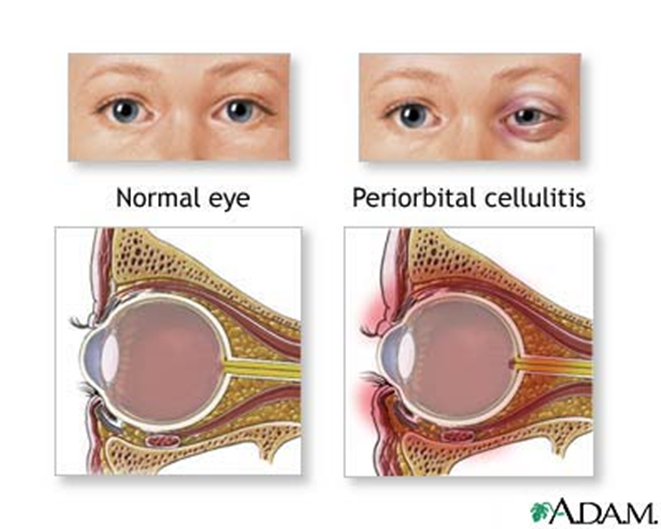 Facilitate sinus drainage 
Nasal decongestants 
Mucolytics 
Saline irrigations 
Medical therapy typically sufficient 
Intravenous antibiotics 
Head of bed elevation 
Warm compresses 
May need surgical drainage 
Visual acuity 20/60 or worse 
No improvement or progression within 48 hours
Subperiosteal Abscess
Pus formation between periorbita and lamina papyracea Displace orbital contents downward and laterally 
Proptosis, chemosis, ophthalmoplegia 
Risk for residual visual sequelae 
May rupture through septum and present in eyelids
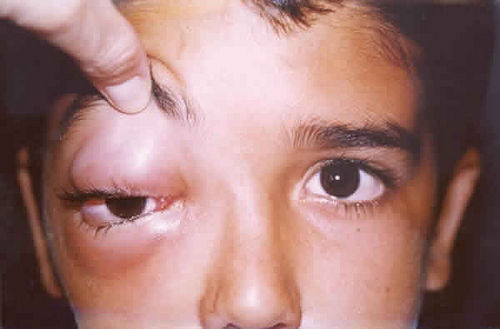 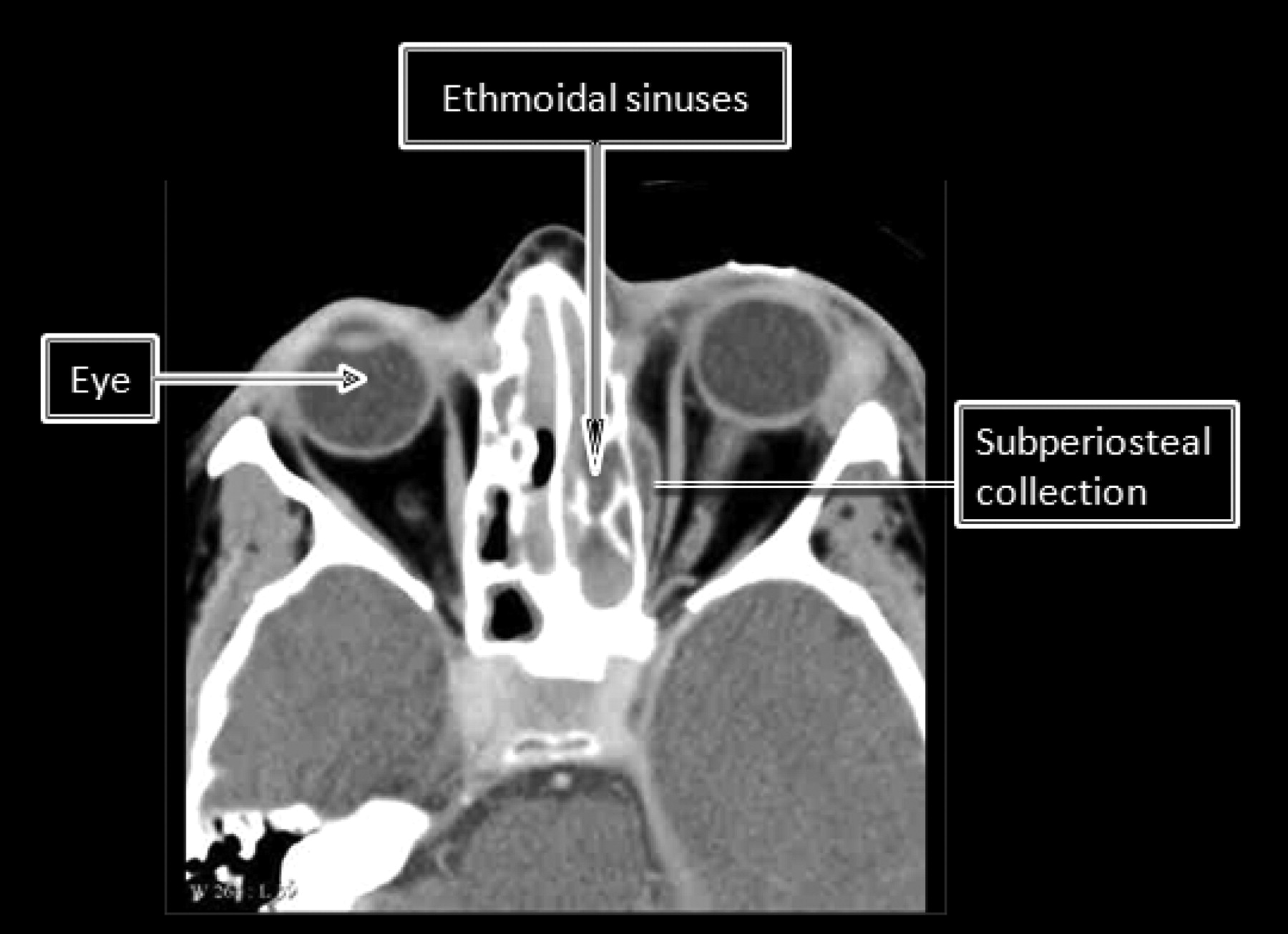 Surgical drainage 
Worsening visual acuity or extraocular movement 
Lack of improvement after 48 hours 
May be treated medically in 50-67% 
Meta-analysis cure rate 26-93% 
Combined treatment 95-100%
Open ethmoids and remove lamina papyracea 
Approaches 
External ethmoidectomy (Lynch 
incision)is most preferred 
Endoscopic ideal for medial abscesses 
Transcaruncular approach 
Transconjunctival incision 
Extend medially around lacrimal caruncle
Orbital Abscess
Pus formation within orbital tissues 
Severe exophthalmos and chemosis 
Ophthalmoplegia 
Visual impairment 
Risk for irreversible blindness 
Can spontaneously drain through eyelid
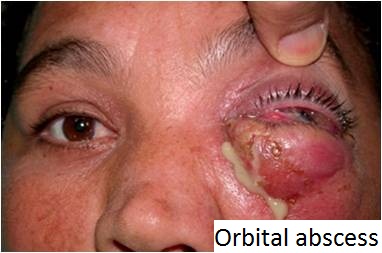 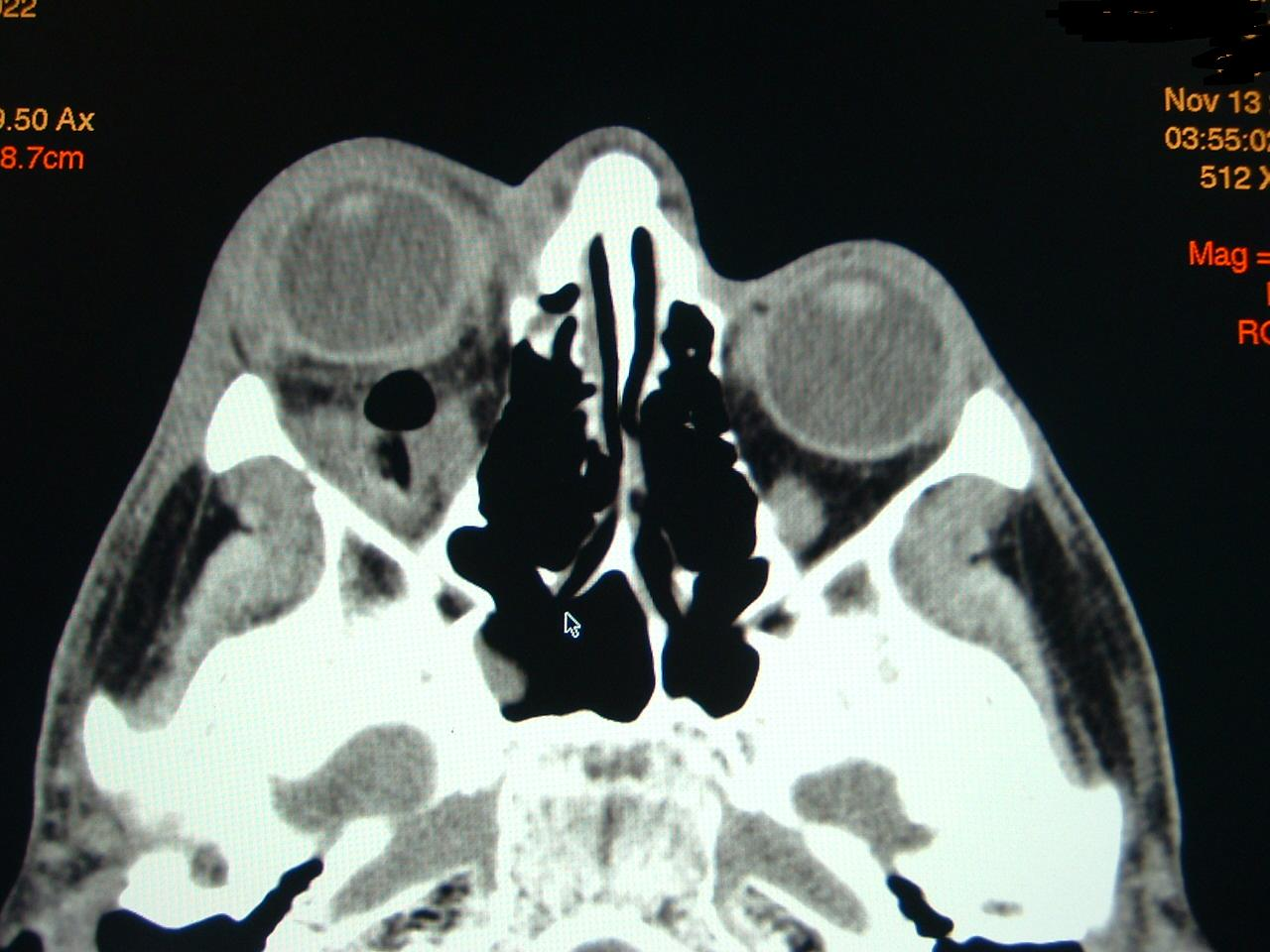 Incise periorbita and drain intraconal abscess
Similar approaches as with subperiosteal abscess
Lynch incision 
Endoscopic
Cavernous Sinus Thrombosis
Symptomatology
Orbital pain
Proptosis and chemosis
Ophthalmoplegia
Symptoms in contralateral eye
Associated with sepsis and meningismus
Radiology
Poor venous enhancement on CT
Better visualized on MRI
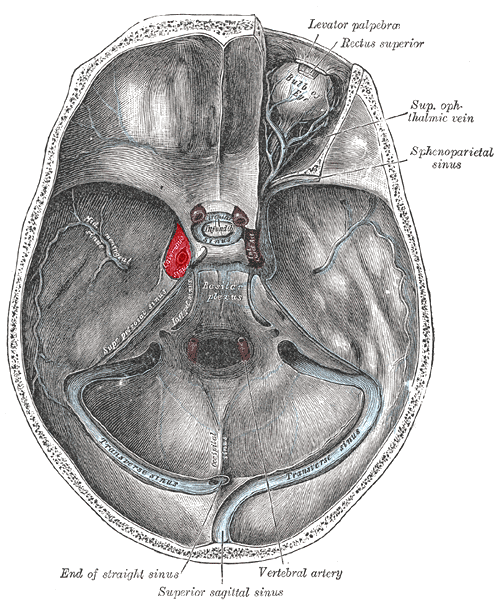 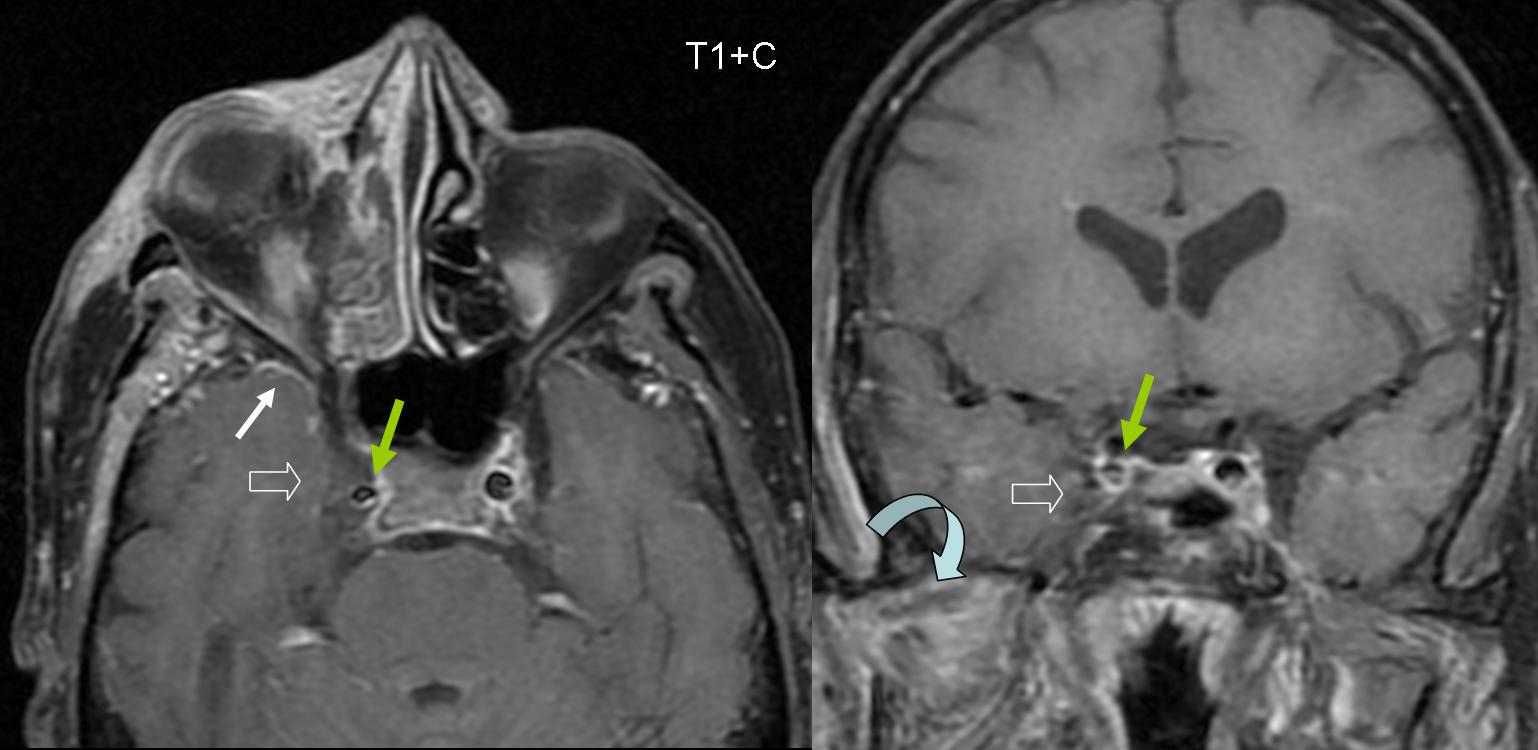 Intracranial complications
Occurs more commonly in CRS
Mucosal scarring, polypoid changes
Hidden infectious foci with poor antibiotic penetration
Male teenagers affected more than children
Direct extension
Sinus wall erosion
Traumatic fracture lines
Neurovascular foramina (optic and olfactory nerves)
Hematogenous spread
Diploic skull veins
Ethmoid bone
Meningitis
Epidural abscess
Subdural abscess
Intracerebral abscess
Cavernous sinus, venous sinus thrombosis
Fever (92%)
Headache (85%)
Nausea, vomiting (62%)
Altered consciousness (31%)
Seizure (31%)
Hemiparesis (23%)
Visual disturbance (23%)
Meningismus (23%)
Meningitis
Headache,meningismus
Fever, septic
Cranial nerve palsies
Sinusitis is unusual cause of meningitis, Sphenoiditis, Ethmoiditis
Usually amenable with medical treatment
Drain sinuses if no improvement after 48 hours
Hearing loss and seizure sequelae
Epidural Abscess
Second-most common intracranial complication
Generally a complication of frontal sinusitis
Symptomatology
Fever (>50%)
Headache (50-73%)
Nausea, vomiting
Papilledema
Hemiparesis
Seizure (4-63%)
Lumbar puncture contraindicated
Prophylactic seizure therapy not necessary
Antibiotics
Good intracerebral penetration
Typically for 4-8 weeks
Drain sinuses and abscess
Frontal sinus trephination
Frontal sinus cranialization
Uncommon, frontal and frontoparietal lobes
Generally from frontal sinusitis
Sphenoid
Ethmoids
Mortality 20-30%
Neurologic sequelae 60%
Subdural Abscess
Generally from frontal or ethmoid sinusitis
Third-most common intracranial complication, rapid deterioration
Mortality in 25-35%
Residual neurologic sequelae in 35-55%
Accompanies 10% of epidural abscesses
Symptomatology
Headaches
Fever
Nausea, vomiting
Hemiparesis
Lethargy, coma
Lumbar puncture potentially fatal
Aggressive medical therapy
Antibiotics
Anticonvulsants
Hyperventilation, mannitol
Steroids
Drain sinuses and abscess
Medical therapy possible if < 1.5cm
Craniotomy or stereotactic burr hole
Endoscopic or external sinus drainage
Intracerebral Abscess
Uncommon, frontal & frontoparietal lobes
Generally from frontal sinusitis, Sphenoid, Ethmoids 
Mortality 20-30%,Neurologic sequelae 60%
Nausea, vomiting (40%)
Seizure (25-35%), Meningismus , Papilledema (25%)
Symptomatology
Headache (70%)
Mental status change (65%)
Focal neurological deficit (65%)
Fever (50%)
Bony: Pott’s puffy tumor
Frontal sinusitis with acute osteomyelitis
Subperiosteal pus collection leads to “puffy” fluctuance
Rare complication
Only 20-25 cases reported in post-antibiotic era Less than 50 pediatric cases in past 10 years
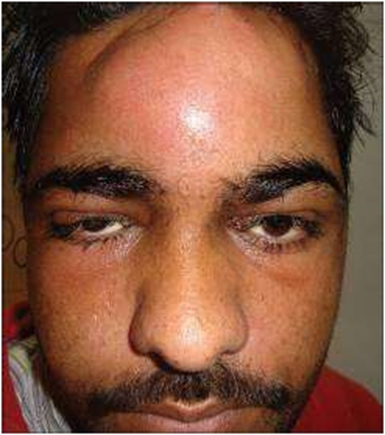 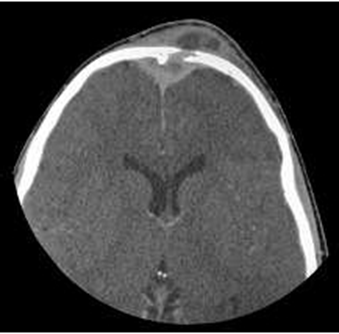 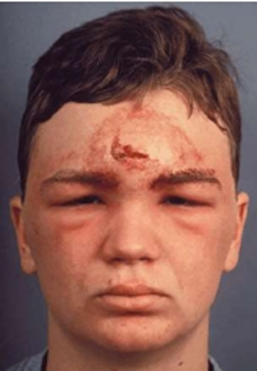 Symptomatology
Headache
Fever
Neurologic findings
Periorbital or frontal swelling
Nasal congestion, rhinorrhea
Conclusions
Complications are less common with antibiotics
Orbital
Intracranial
Bony
Can result in drastic sequelae
Drain abscess and open involved sinuses
Surgical involvement
Ophthalmology
Neurosurgery